The Gorgon’s Head
Sample Lesson on a Chapter
Plot Basics - 1
Setting:
Monsieur the Marquis’ chateau, just as he has returned from Paris

Characters:
M the M
Charles Darnay, his nephew
Monsieur’s staff of servants
General citizenry outside the chateau
Plot Basics – 2
Actions
Monsieur arrives home, and awaits the arrival of his nephew
His nephew, we learn, is none other than Charles Darnay
They argue – Monsieur believes the wealthy earn what they get and should continue doing what they do, Darnay renounces his wealth and believes the family has been living off the oppression of others
They both go to bed
In the night, someone murders the Marquis & leaves a note signed “JAQUES”
Literary Elements to Consider
Imagery & Metaphor
Exposition
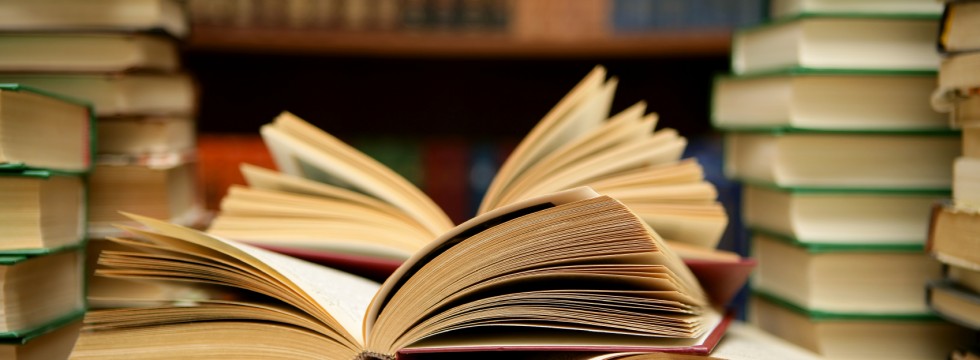 Imagery
The most notable piece of imagery in this chapter is of course the Gorgon’s head, and the numerous stone figures and architecture of the Marquis’ chateau

The Gorgon is a mythological monster that turned everything it saw into stone

The origin of the name is unclear, but either relates
	 to the guttural noises that growling 
	beasts make, or from the Greek 
	for “dreadful”

The imagery offers a sense of foreboding, 
	and also of coldness, indifference
“It was a heavy mass of building, that chateau 
of Monsieur the Marquis…with heavy stone 
balustrades…and stone faces of men…As if the 
Gorgon’s head had surveyed it” (123)
Imagery – 2
Over the course of the chapter, the Marquis is described as wearing a “fine mask” and his face is described as “stone” and the stone faces outside are given ever more agency:
“the fine mask looked at him sideways, and with a stronger concentration of keenness, closeness and dislike, than was comportable with its wearer’s assumption of indifference” (128)
“It would have been of as much avail to interrogate any stone face outside the chateau” (131)
“[the stone faced] stared blindly at the black night…at this, the nearest stone face seemed to stare amazed…looked awe-stricken” (132)
Imagery – 3
At the chapter’s end, the Marquis’ face and the stone faces of the chateau become one:
“It portended that there was one stone face too many, up at the chateau…it lay back on the pillow of the Monsieur the Marquis.  It was like a fine mask, suddenly startled, made angry, and petrified.”

This imagery supports our understanding of the Marquis.  
He was cold, unchanging and unmoved by the needs of others.  It suggests that his death is not one the characters or readers should mourn, that he is now part of his chateau, old, made of stone, and inhuman.
By the end of the chapter, we understand that the stone imagery is a metaphor for the Marquis – they are compared, and ultimately made “one”
Exposition
Exposition is how the author provides background information 
Dickens reveals information strategically throughout the novel to maintain suspense 
This chapter reveals important background information about Darnay (not the least of which is the fact that he’s the Marquis’ nephew!)
Exposition – 2
Darnay and Marquis discuss the family & reveal information, but not directly:
“Our family; our honourable family, whose honour is of so much account to both of us, in such different ways.  Even in my father’s time, we did a world of wrong, injuring every human creature which came between us and our pleasure…Can I separate my father’s twin brother, joint inheritor, and next successor, from himself?”  
“Death has done that.”
This passage reveals several facts indirectly:
Darnay (through his sarcastic use of the word “honourable”) feels his family has done immoral things
Darnay’s father was a twin, and has died
Marquis is now the patriarch of the family
Exposition – 3
Less successful exposition would be more direct, such as:
“My father died last year.  You remember him.  He was your twin brother.”
Dickens’ exposition slips in background information without hammering it over our heads
What to take from this example
(a.k.a. expectations)
Elements of this Lesson
Well organized, clear headings and bullet points
Has a clear objective – two literary elements to consider
Has a balance of text and analysis
Presenter says more than what was on the slides
Provides insight beyond the plot (but did explain the plot)
Uses visuals where possible/appropriate
Stays in the present tense!!!!

NOTE:
You do NOT have to do a powerpoint.  However, some visual is needed.  Other options are a handout, a Prezi, a poster, etc.